ПОДБЕРИ ЦВЕТ
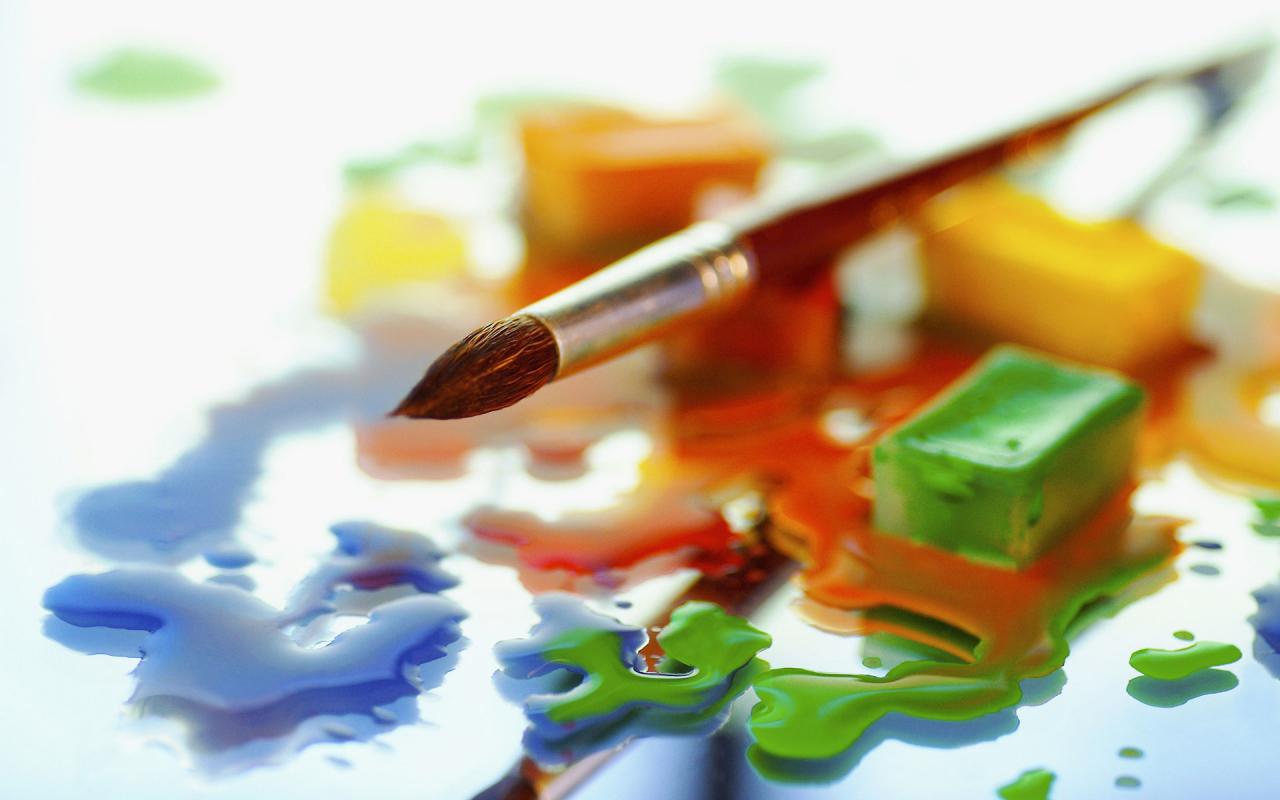 БАКЛАЖАН
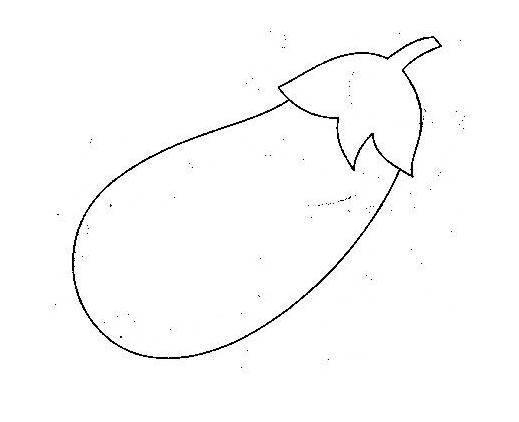 МОЛОДЕЦ!
ГРУША
МОЛОДЕЦ!
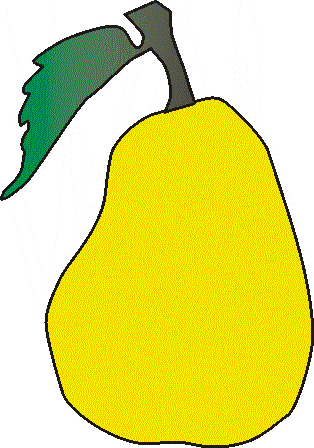 СВЁКЛА
МОЛОДЕЦ!
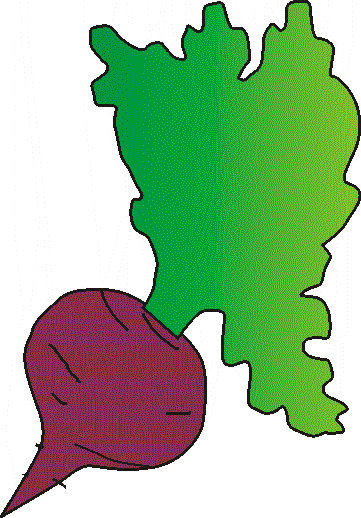 МОРКОВЬ
МОЛОДЕЦ!
АНАНАС
МОЛОДЕЦ!
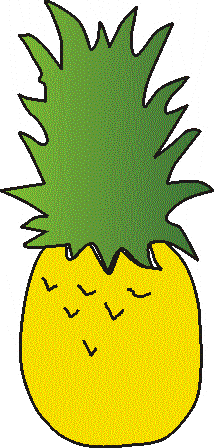 Ты справился с заданием!!!